Psychology Defined and Analyzed
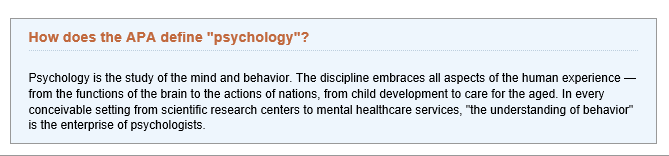 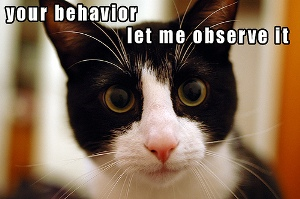 Image source: smiteme on Flickr
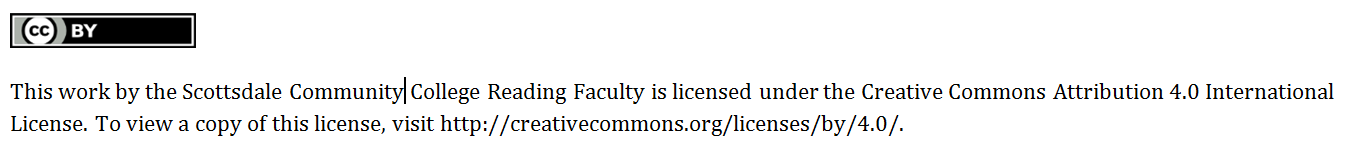 Word Study Objectives
Understand and apply
etymology
morphology
context
to most effectively and efficiently understand the language in psychology textbooks, articles, and lectures.
To expand vocabulary by noting words with which you may be unfamiliar (i.e. words in this presentation in red such as“honed”)
Reading 100 Competencies
IV. Content Area Vocabulary 
A. Vocabulary memory systems 
B. Vocabulary Journals 
C. Academic vocabulary development
4. Effectively employ content area vocabulary. 
5. Improve memory and concentration skills.
ETYMOLOGY
Explores the origin of a word and provides the reader with a deeper understanding, (“true sense”) making it easier to remember and retrieve.
Psychology is from the Greek word parts psykhe- "breath, spirit, soul” + -logia “study of”.  It was first used in the 15th and 16th centuries.
MORPHOLOGY
Studies the parts that make a word, including affixes (prefixes/suffixes) and roots.
Uses analytical skills and relies on knowledge of Greek and Latin.
Psychology is from the Greek word parts
 psych “mind” + -ology “study of”.
NOTE: The spelling of the parts is the same and the meaning is consistent with modern use.
Root = PSYCH
psychologist (noun)
psychologically (adverb)
psychological (adjective)
NOUNS
psyche
psychiatry
psychology
psychosis
Suffixes change the part of speech (verb, noun, etc.) of the root and can add greater detail.
HINT:  When using word parts to understand a word’s meaning, stop and think of other words that have the same part and their meanings.  It will help you effectively and efficiently arrive at the correct meaning of the word.
CONTEXT
The situation in which the word is being used.  
The context includes all of the words that surround an unknown word to provide meaning that is specific to the author’s purpose.
The context may provide direct definitions or, instead,  indirect definitions on which you can surmise the meaning of the word.
American Psychological Association (APA) Offers Extended Definition (Part 1)
Psychology is a diverse discipline, grounded in science, but with countless applications to our  everyday lives. 
Some psychologists do basic research, developing and testing theories through carefully honed research methods involving observation, experimentation, and analysis.
 Other psychologists apply the discipline's scientific knowledge to help people, organizations and communities function better.
Source: http://www.apa.org/about/index.aspx
American Psychological Association (APA) Offers Extended Definition (Part II)
“As psychological research yields new information, whether it's improved interventions to treat depression or how humans interact with machines, these findings become part of the discipline's body of knowledge and are applied in work with patients and clients, in schools, in corporate settings, within the judicial system, even in professional sports.”
Source: http://www.apa.org/about/index.aspx
American Psychological Association (APA) Offers Extended Definition (Part III)
Psychology is a doctoral-level profession.
Psychologists study both normal and abnormal functioning and treat patients with mental and emotional problems. They also study and encourage behaviors that build wellness and emotional resilience. 
Today, as the link between mind and body is well-recognized, more psychologists are teaming with other health care providers to provide whole-person health care for patients.
Source:  The American Psychological Society. Web. 2014. Retrieved from http://www.apa.org/about/index.aspx